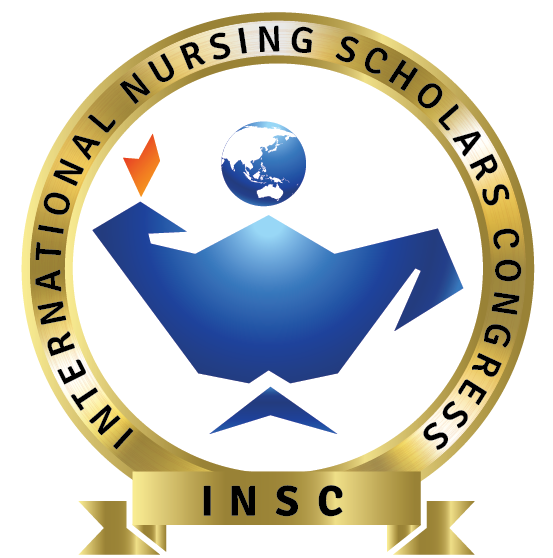 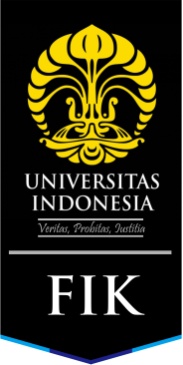 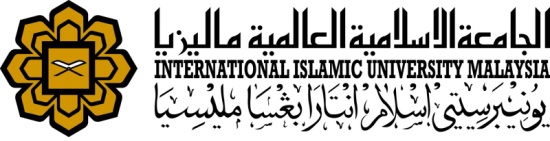 EVENT RUNDOWN
INTERNATIONAL NURSING SCHOLAR CONGRESS
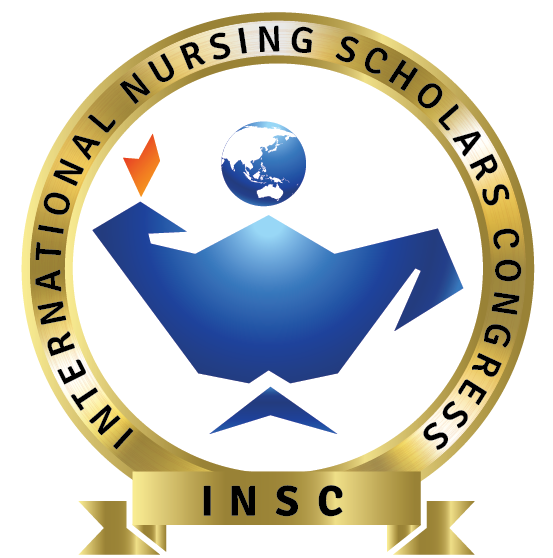 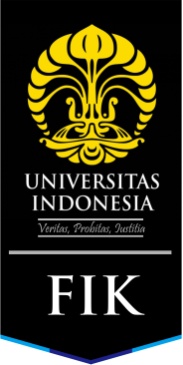 Day 1 (CONFERENCE)Tuesday, November 15th 2016
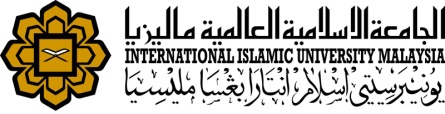 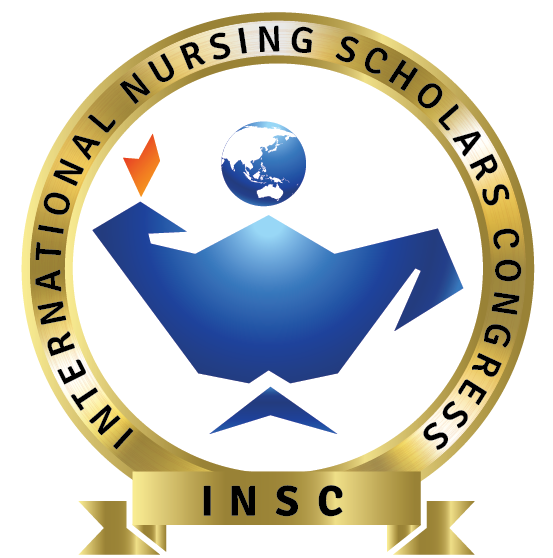 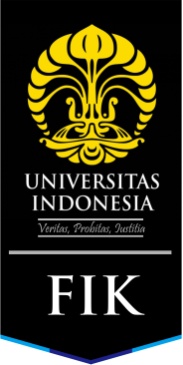 Day 1 (CONFERENCE)Tuesday, November 15th 2016
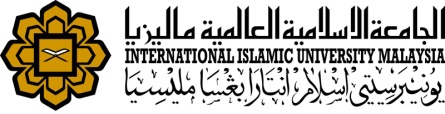 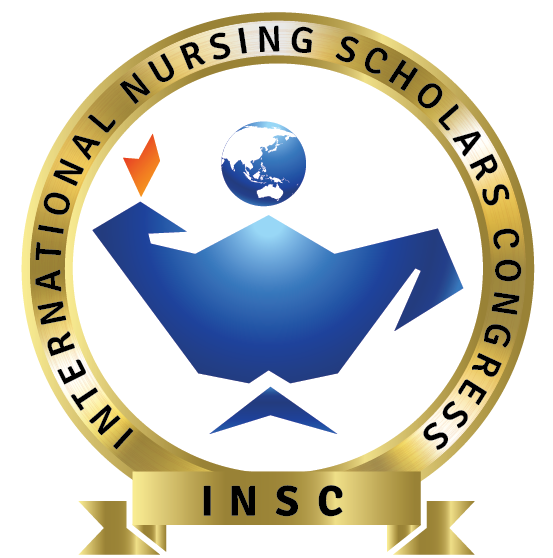 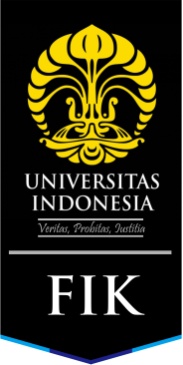 Day 1 (CONFERENCE)Tuesday, November 15th 2016
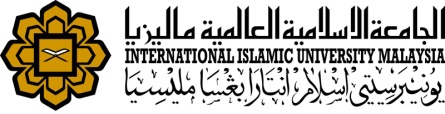 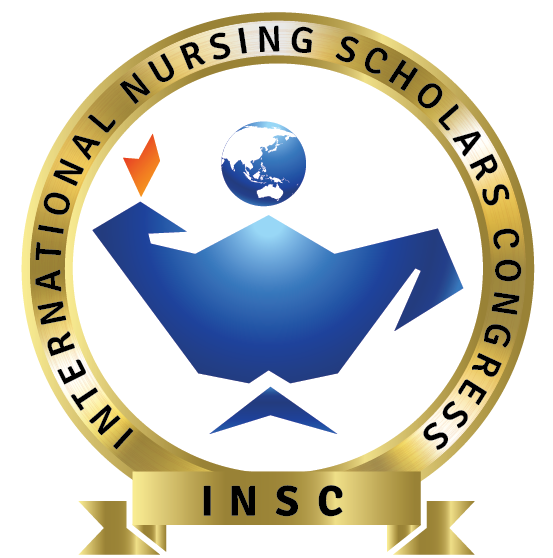 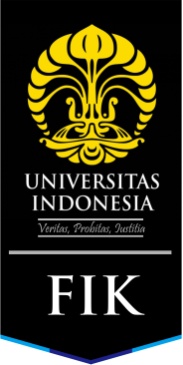 Day 2 (CONFERENCE)Wednesday, November 16th  2016
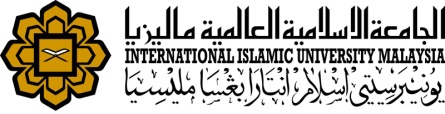 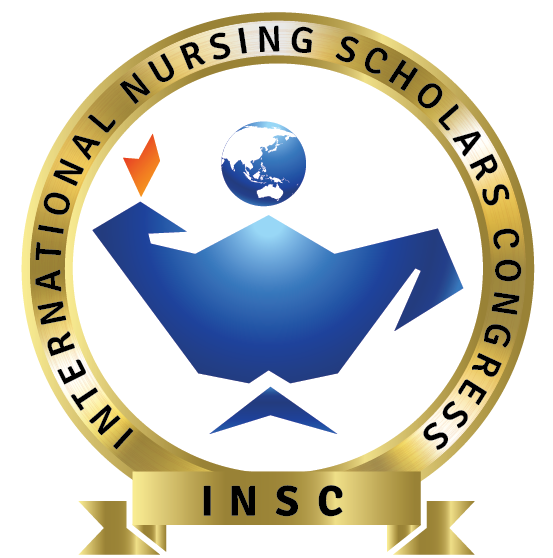 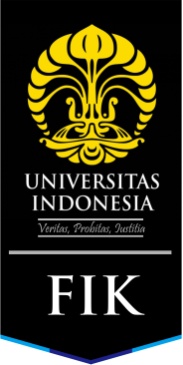 Day 2 (CONFERENCE)Wednesday, November 16th 2016
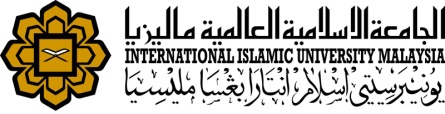